Réunion de groupe  31 janvier 2020


Infos générales :  Michel             15'
Missions "Europe" : Olivier        05'

Thèse : Alice                                   15'
Thèse : Alberto                              15'

Analyse SK I : Sonia                      15'
Analyse SK II : Laura                     15'
Analyse T2K : Margherita           15'

Projet "Volpe" : Pascal                05'
T2K Upgrades : Olivier                10'
HK : Benjamin                               15
Budget 2020

65 K€   T2K 
??          SK
              Europe
15 K€    X


Stagiaires printemps-été 2020

Claire      SK     (Thomas)  
Jaafar     T2K  (Marguerite)
Giovani   SK    (Michel - Okayama) 
Vincent   SK    (Pascal)
Japonais  2 semaines fin février (Benjamin)

-     Andrew   SK   ?
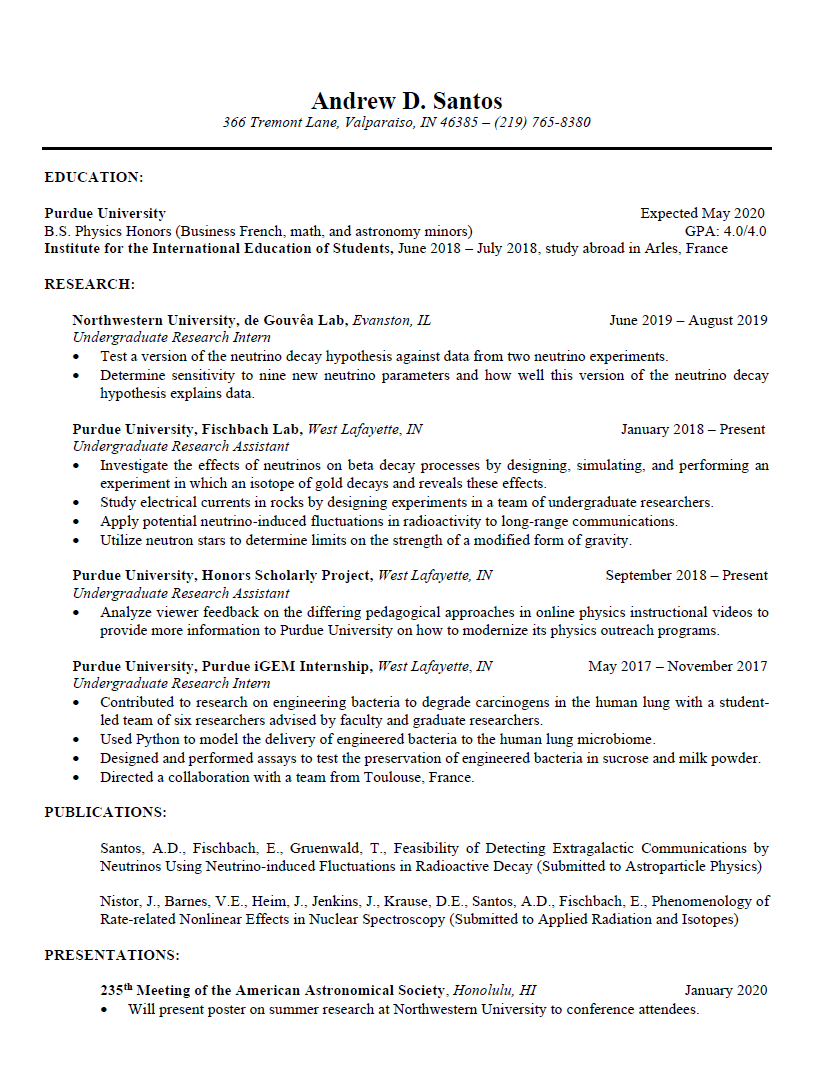 Réunions de collaboration

T2K (mars)
Olivier              
Margherita
Benjamin

SK (mai)

Alice 
Sonia
Laura 
Alberto 
Pascal
Michel
Thomas
Benjamin
SK 


Remarque voitures de location             

 
Shifts Gado :  Claire, Thomas, Alberto  et Laura
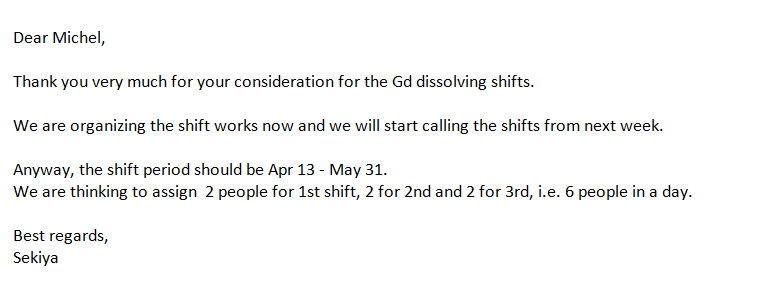 Conférences & workshop

Neutrinos 2020 (USA)  Fin Juin
Michel               


MORIOND  Laura,  Alice   ?

Blois, Alberto ?

ICHEP   Sonia  ?

NNN   Octobre Japon

NUFACT